静岡市清水庵原球場ネーミングライツに伴う表示箇所
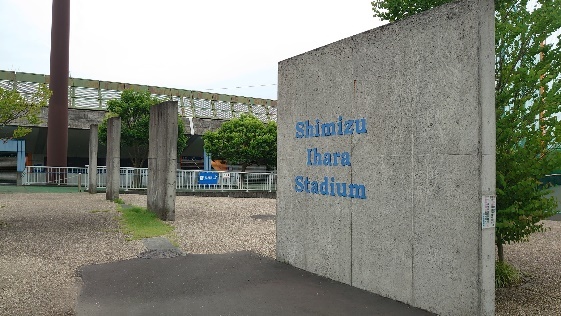 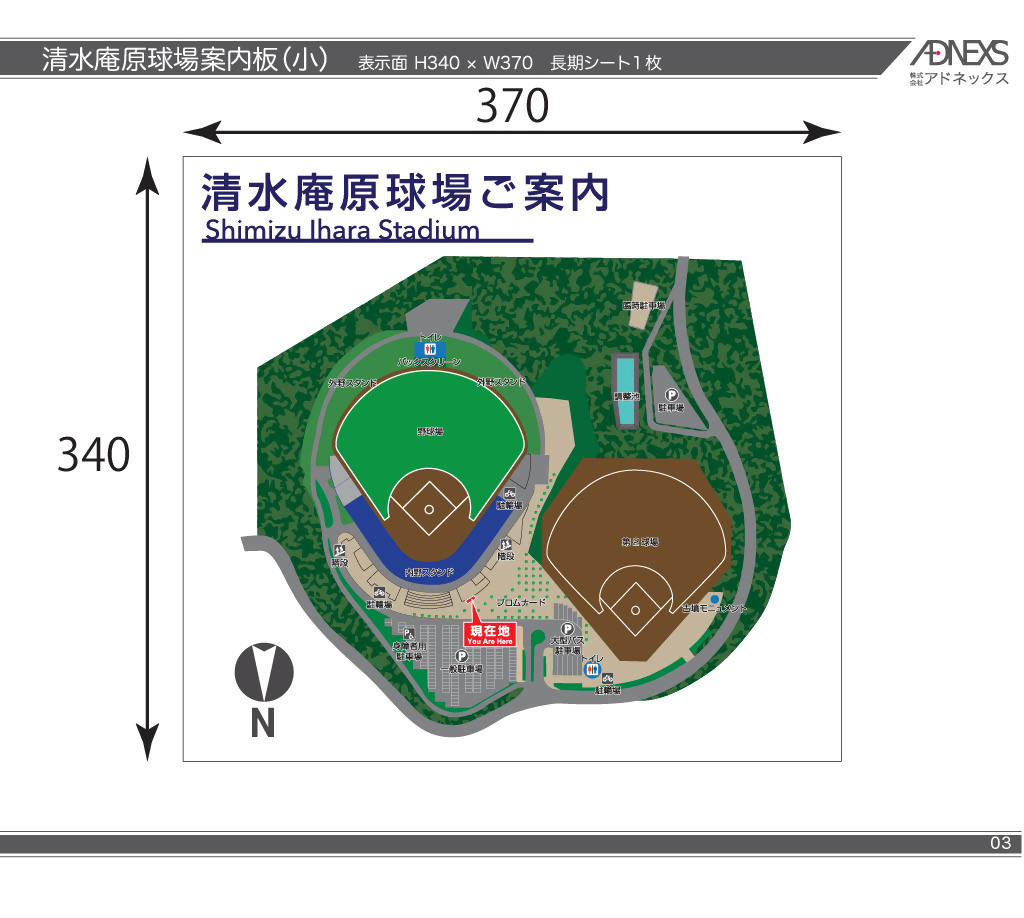 青枠…球場内
赤枠…球場外
ブロムナード石壁
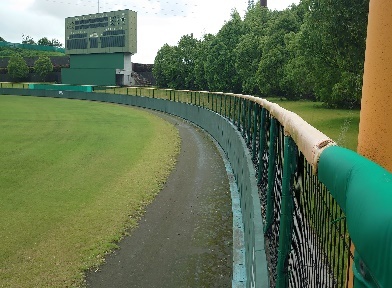 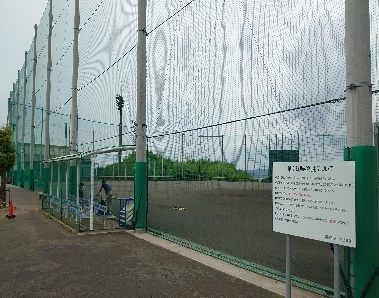 第二球場防球ネット
ラバーフェンス（レフト側ライト側）
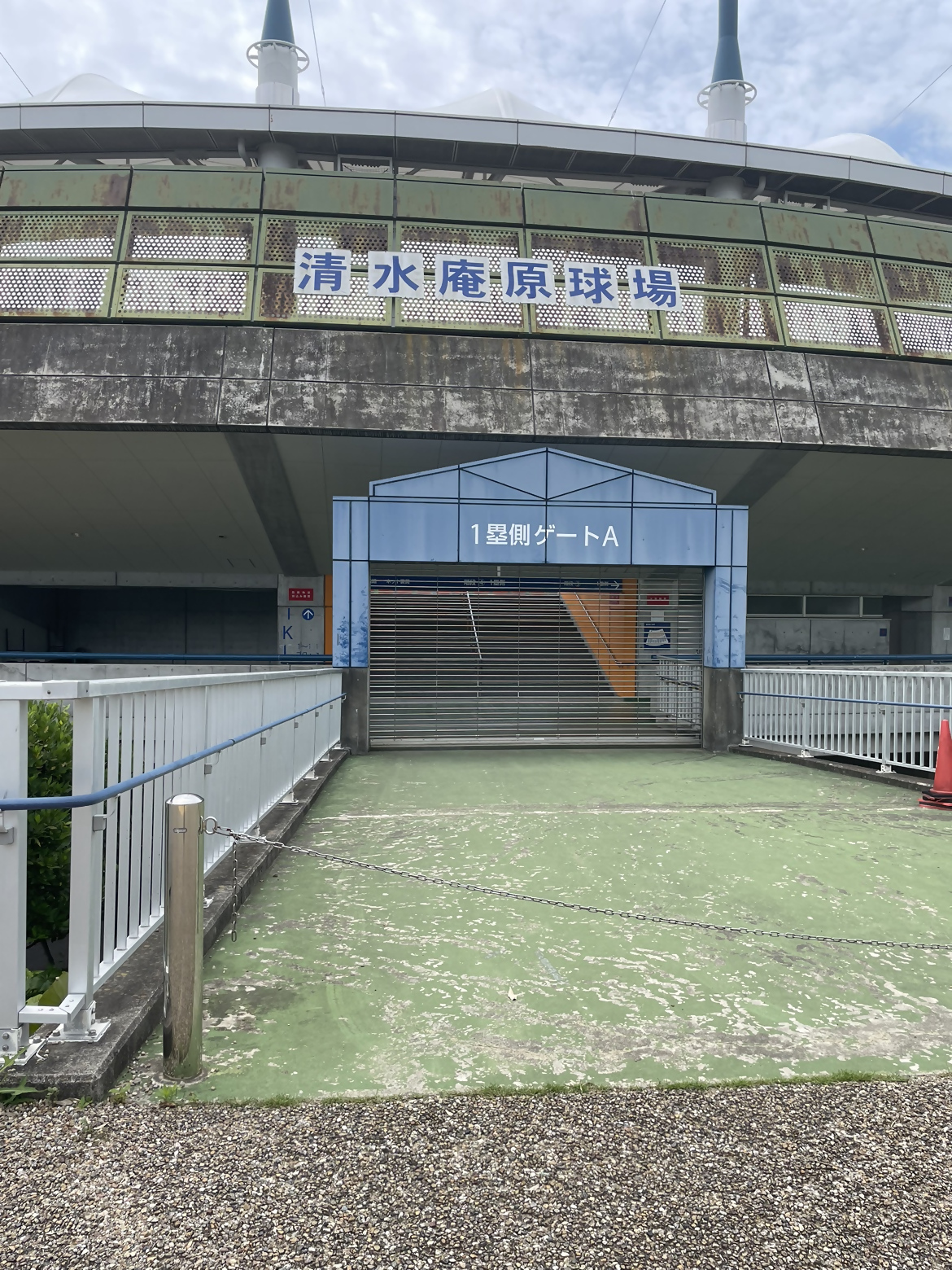 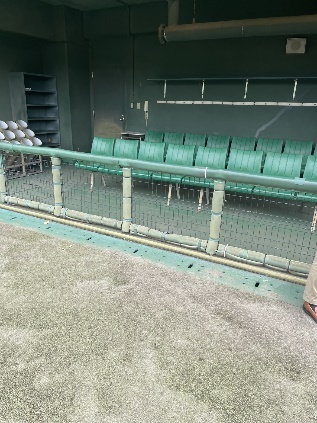 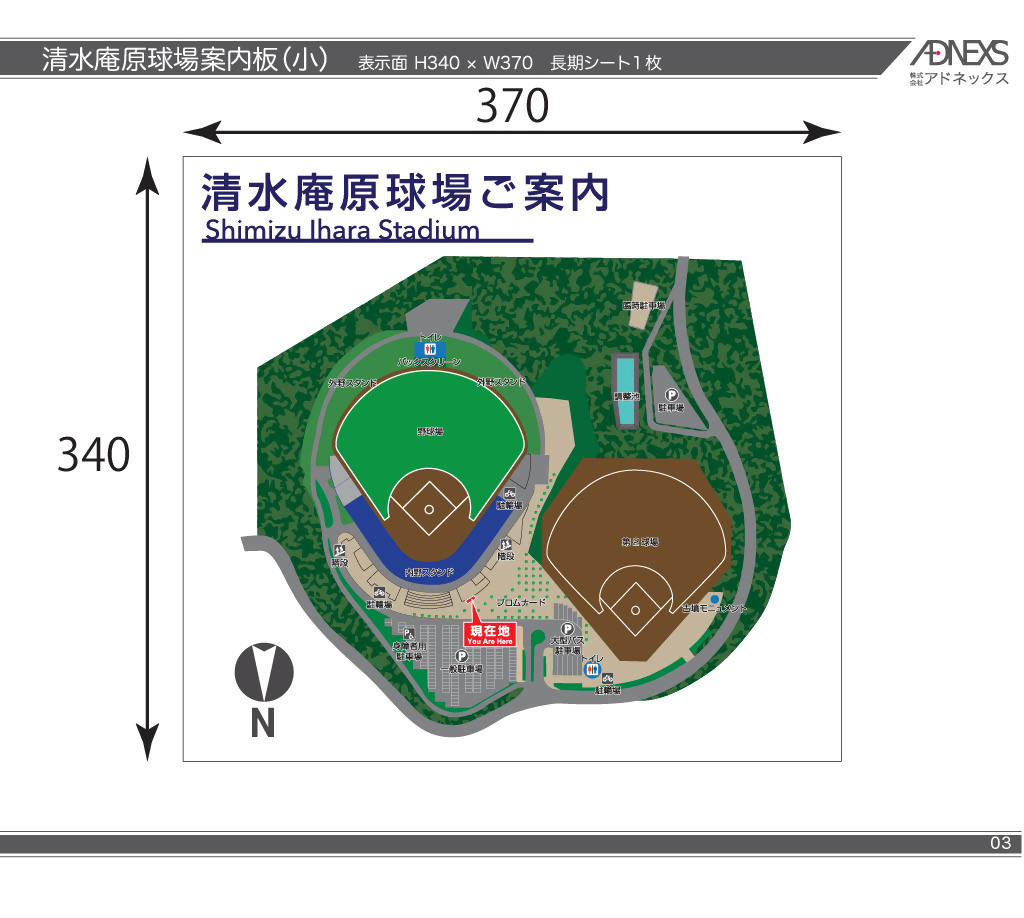 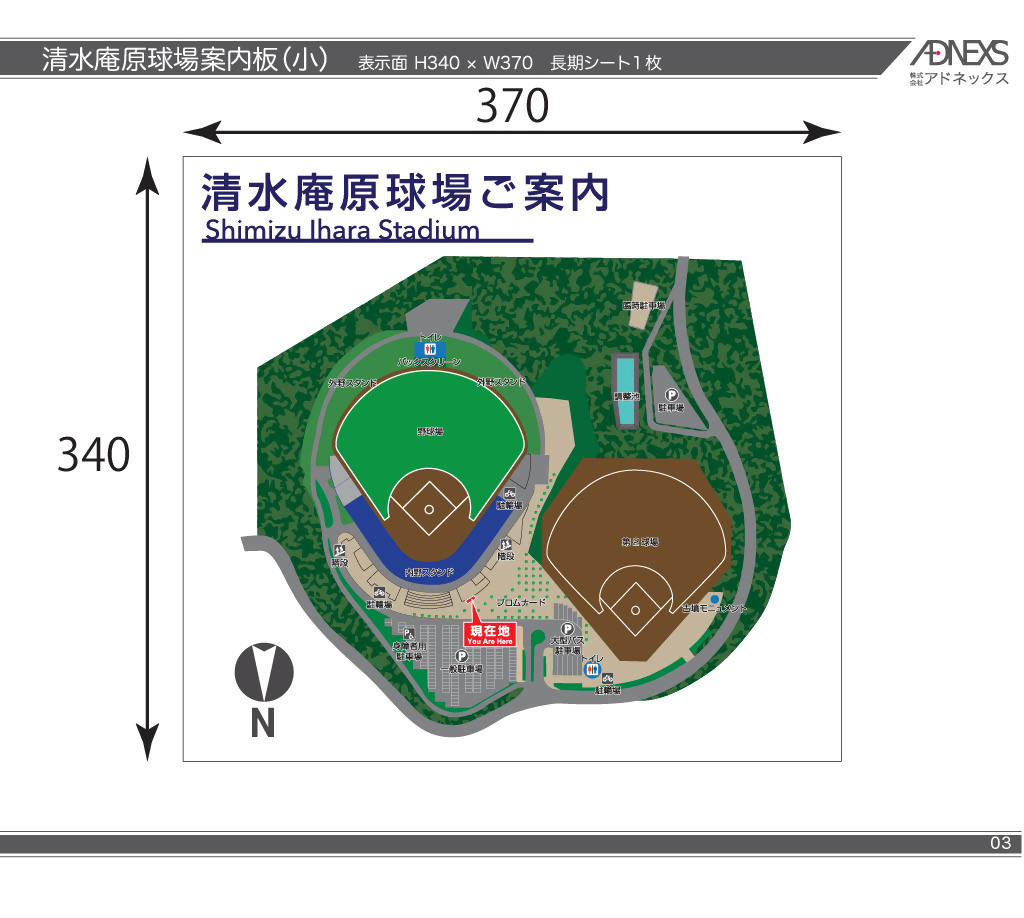 本球場正面
ダッグアウト（1塁側・３塁側）
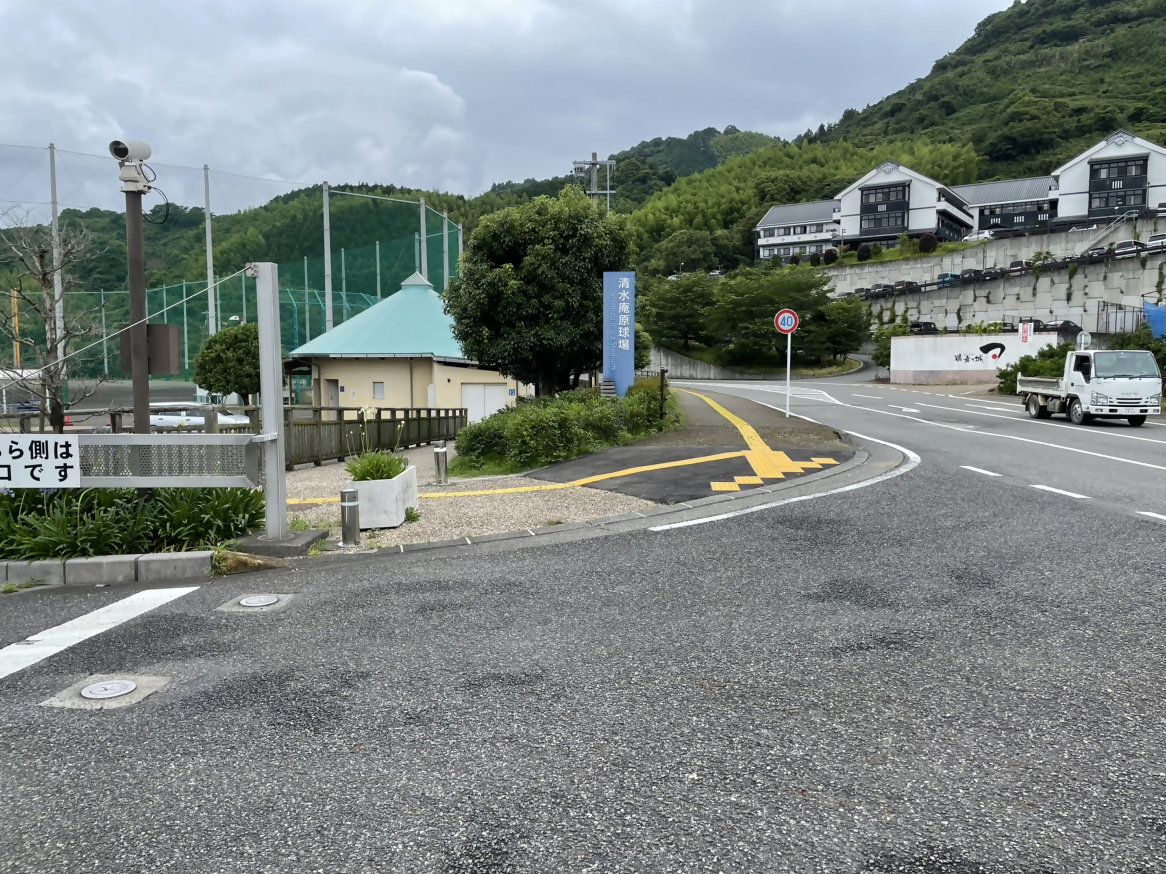 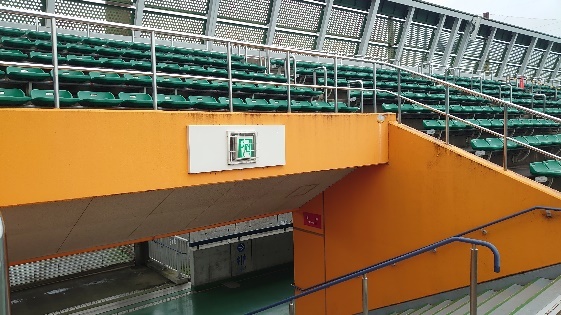 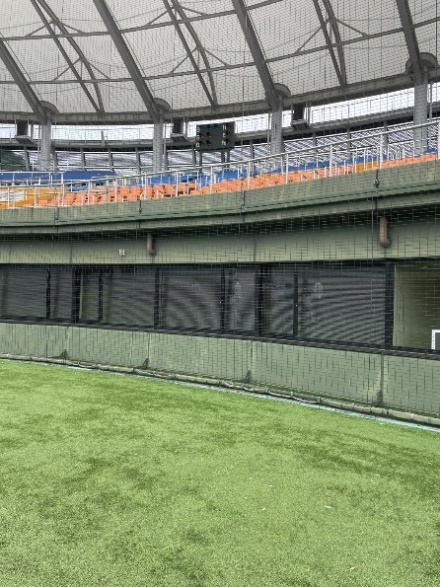 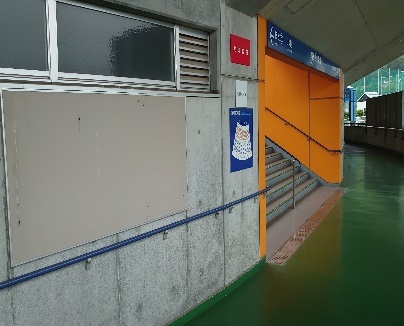 バックネット付近
スタンド入口（９箇所）上部
敷地入り口
コンコース壁面（２箇所）
バックネット付近